record FlipFlow – Product Presentation
Your global partner for entrance solutions
Aviation, transport & security products – that is record!
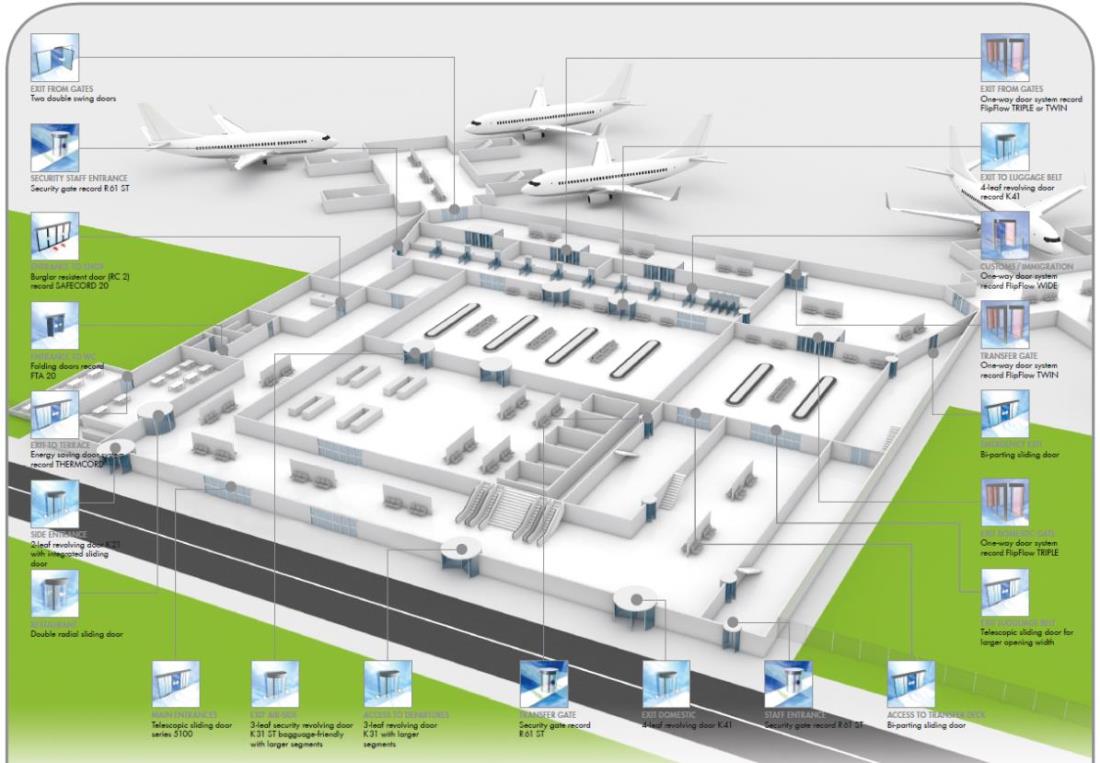 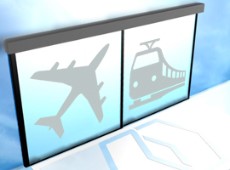 record presentation | July 2018 | confidential
Marketing | Name Author
record FlipFlow – Product video
Download full version of our product video from the webiste and insert it to this slide (local source)
OR
link our youtube video
(online source)
record presentation | July 2018 | confidential
Marketing | Name Author
record FlipFlow – Exit Lane Breach Control
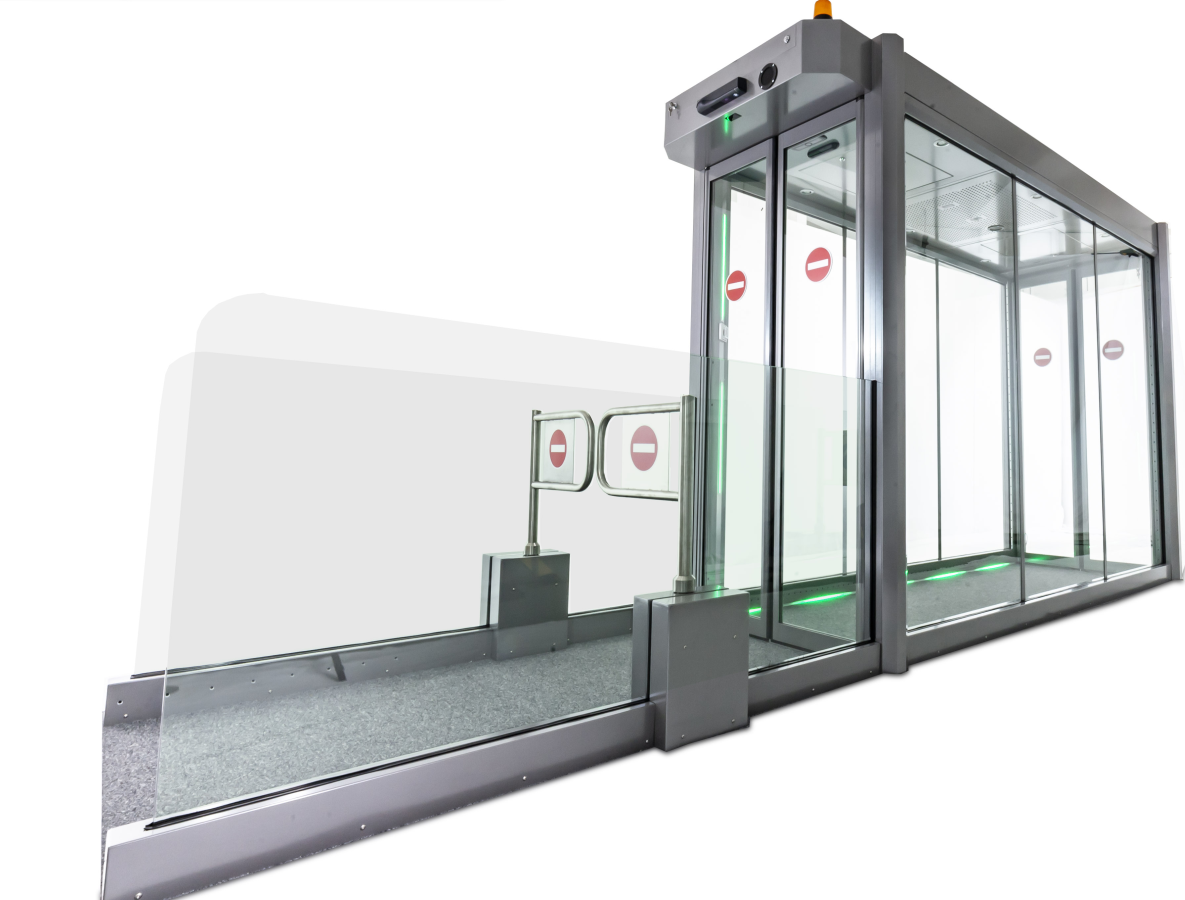 Key Benefits
Efficient and economic no-return system with high throughput
Ensure highest level of security and hassle free operation
Allows reallocation or exclusion of security guard staff
Fits easily into existing exit corridors
Side-by-side installations possible
Aluminum or stainless steel versions
Durable modular construction
Less wrong alarms
record presentation | July 2018 | confidential
Marketing | Name Author
record FlipFlow – product range
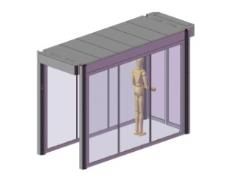 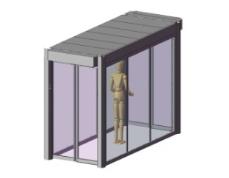 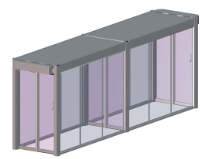 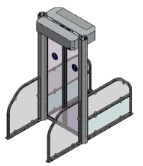 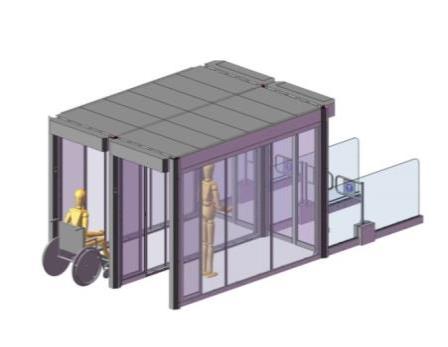 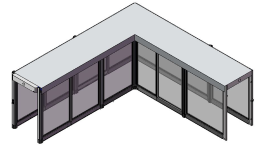 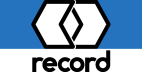 Security level
record presentation | July 2018 | confidential
Marketing | Name Author
record FlipFlow – product range
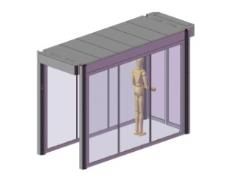 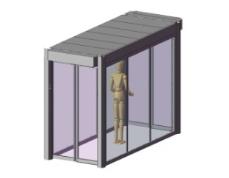 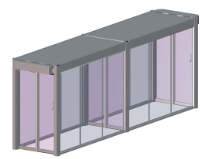 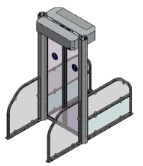 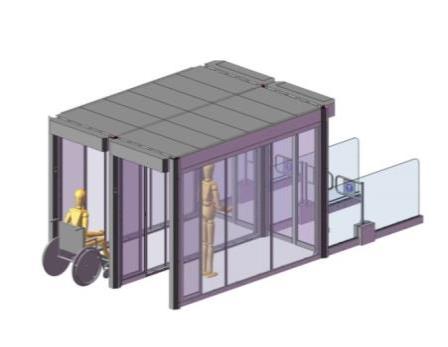 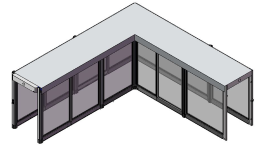 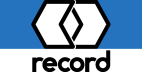 Security level
record presentation | July 2018 | confidential
Marketing | Name Author
A broad portfolio to meet specific flow & security requirements
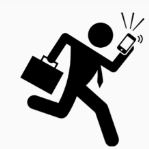 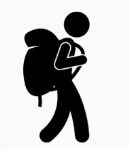 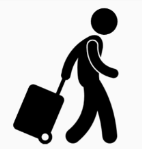 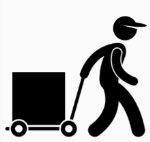 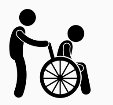 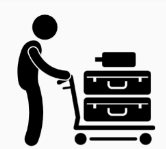 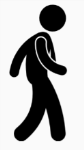 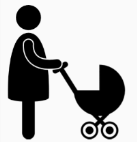 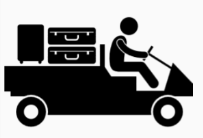 record presentation | July 2018 | confidential
Marketing | Name Author
FlipFlow bank with different passage widths possible
e.g. 3 FlipFlows side-by-side:
 	1x 900mm for passengers with hand & hold luggage
 	2x 650mm fast lanes for people with hand luggage
Or
 	1x 1100mm for passengers with special luggage, wheelchairs, baggage carts
 	2x 900mm for passengers with hand & hold luggage
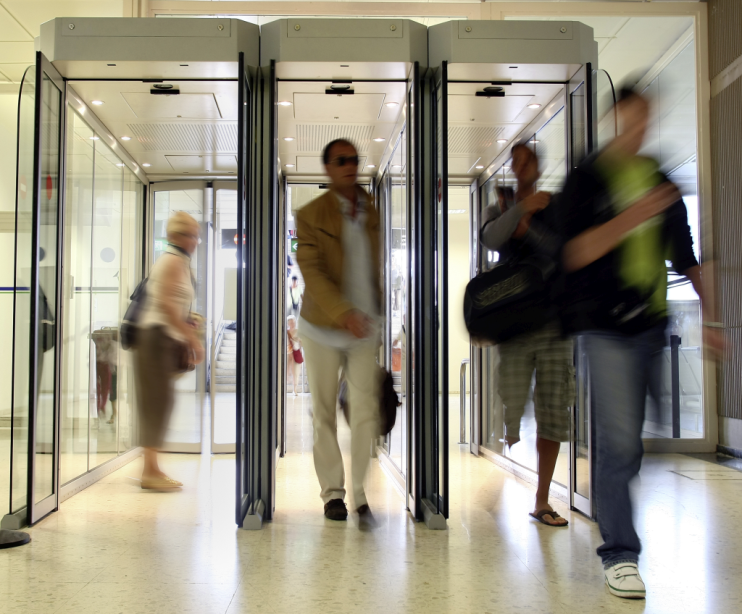 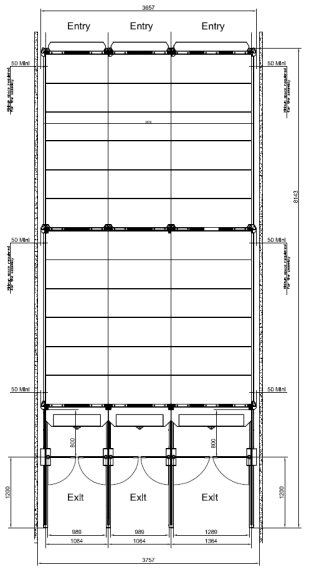 900mm
650mm
650mm
record presentation | July 2018 | confidential
Marketing | Name Author
record FlipFlow - Innovations (Whats new?)
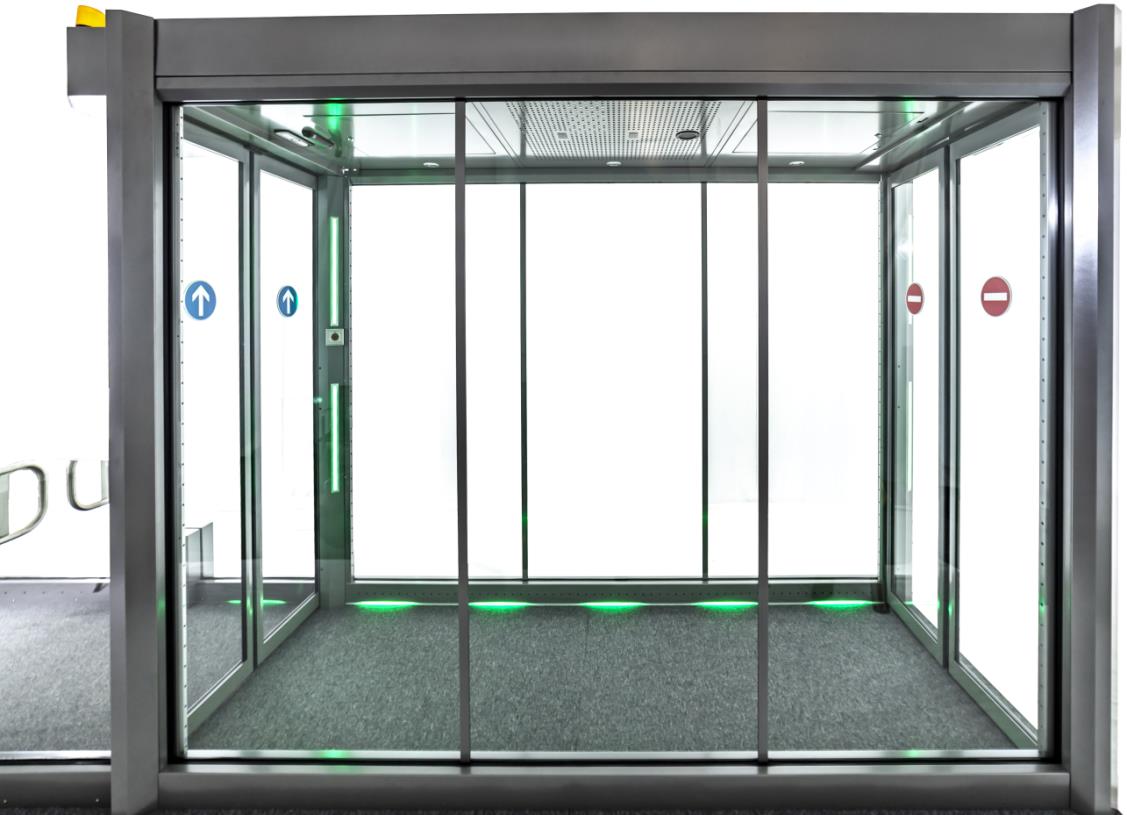 LED strips in door posts
        LED running lights on floor
better passenger guidance
Improved passenger flow
Green: flow mode
Red: backflow/intrusion
Yellow: technical alarm

        TOF-3D backflow sensor
Time-of-flight technology
Fast response
Works in total darkness
Less wrong alarms
3D-object tracking
Sabotage detection
1
2
3
1
1
1
3
1
2
2
record presentation | July 2018 | confidential
Marketing | Name Author
Creating a secure and hassle free environment – example TWIN
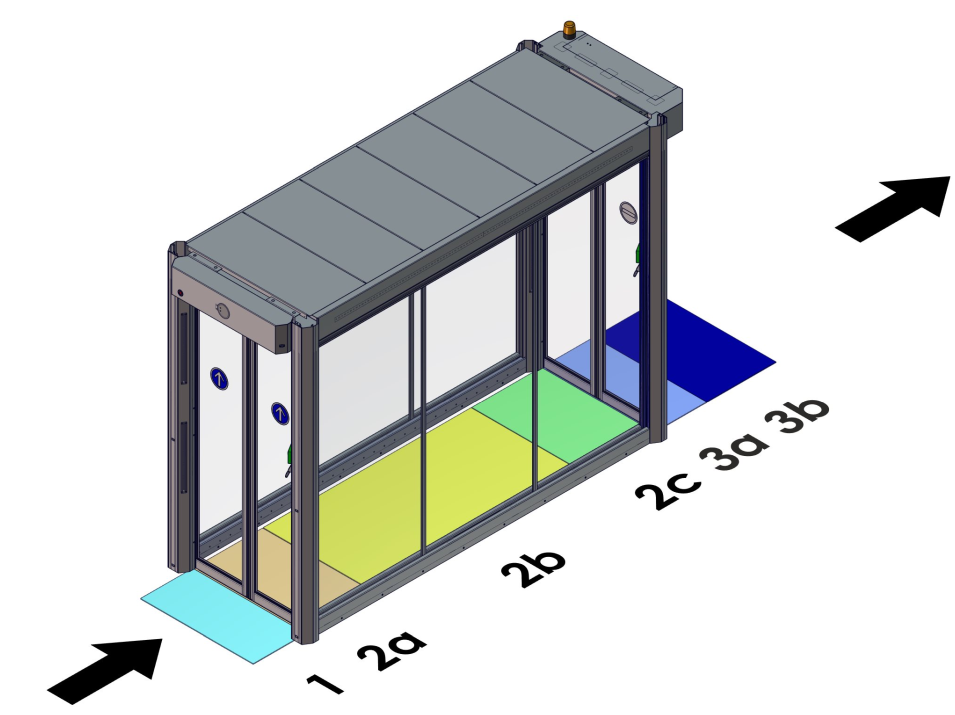 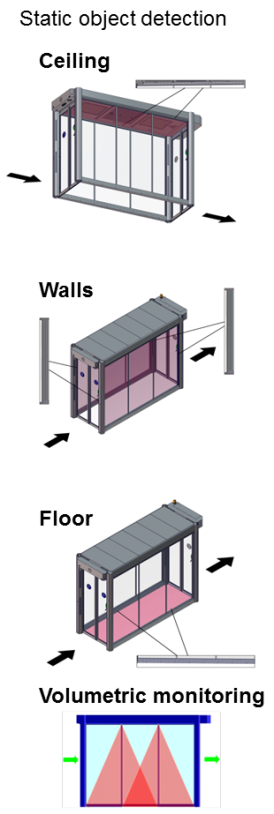 record presentation | July 2018 | confidential
Marketing | Name Author
Service/Maintenance via smart devices
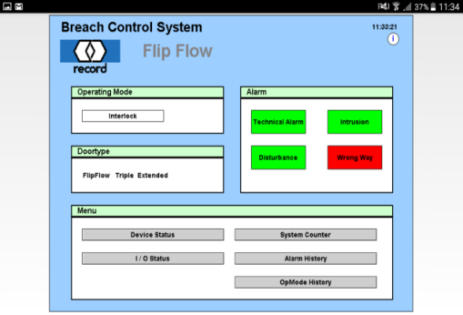 Live status of FlipFlow and all sensors/actuators
Live statistics (alarms, cycles, backflow, passenger)
Fast & simple troubleshooting
Use cases:
Internal use: Troubleshooting, setup of FF systems
Airport: Troubleshooting, live status, statistics
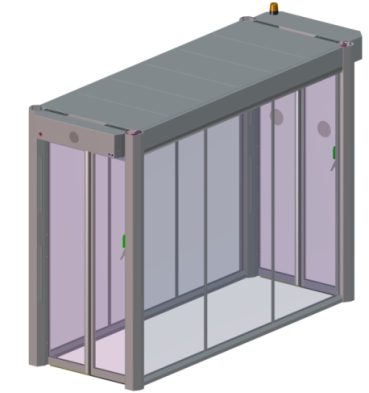 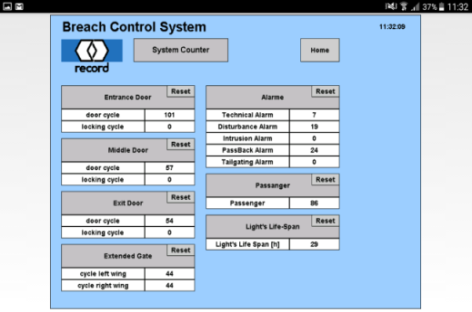 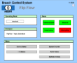 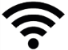 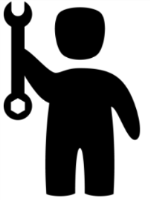 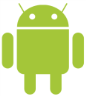 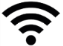 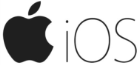 record presentation | July 2018 | confidential
Marketing | Name Author
Outputs/Inputs are configurable
Secure & protected connection
Local area network (LAN)
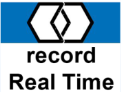 record REAL TIME – FlipFlow Management Software
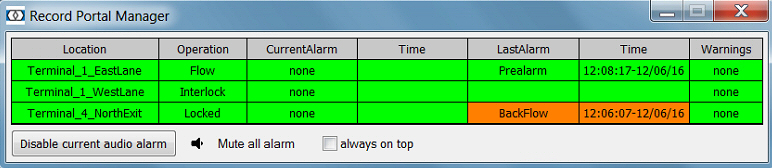 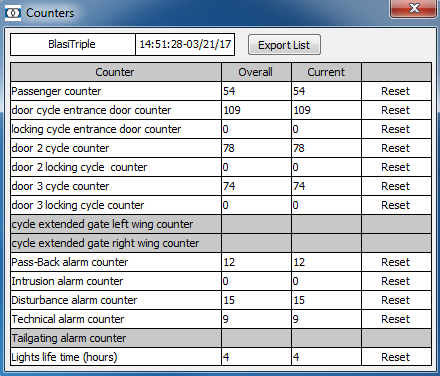 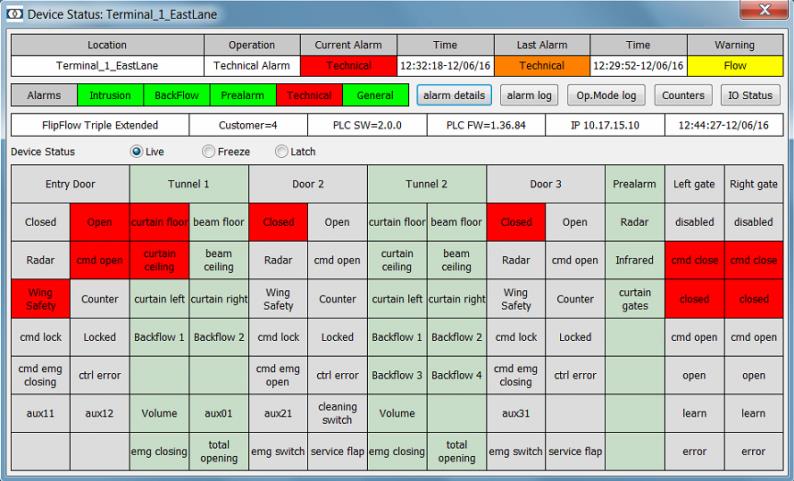 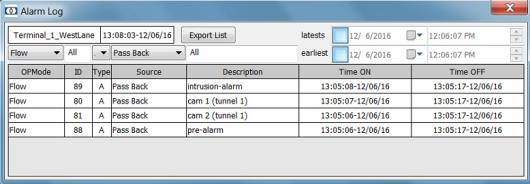 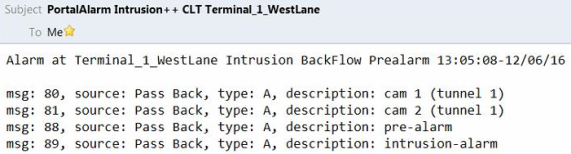 record presentation | July 2018 | confidential
Marketing | Name Author
Service/Maintenance + Retrofit promise
uptime
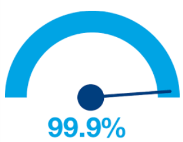 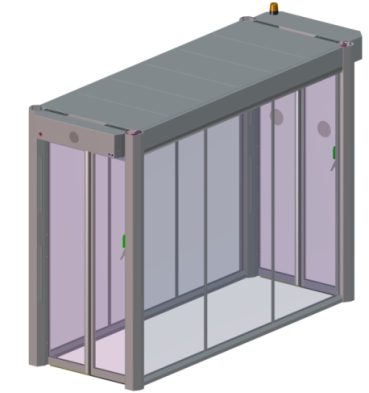 Service & Maintenance
Preventive maintenance (max. 4 visits in a year recommended)  to ensure maximum uptime
We can fix 98% of all FF downtimes instantly, if
All critical spare parts are locally kept 
Critical spare parts: part of maintenance agreement, stock onsite

Retrofit promise
Existing FlipFlows can be upgraded with the latest innovations/updates and security improvements, even after years
e.g. a new technology, Halogen  LED, new security features, software updates, hardware upgrades, design updates
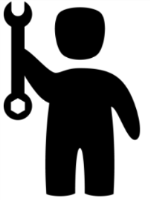 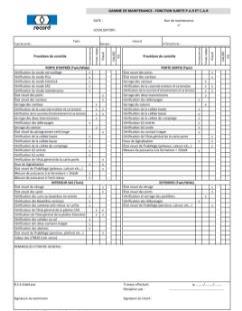 Maintenance checklist
record presentation | July 2018 | confidential
Marketing | Name Author
record FlipFlow – operating modes
OFF: All doors are closed. Lights off. Red cross at entrance door.

OPEN: All doors are open with breach control active allowing exit-only use for passengers. Breach control can be disabled to allow bidirectional use for airport personnel. 

FLOW: Breach control active. Doors open when passengers approach entrance door. After the door closes the secure areas between doors are scanned for left behind objects. Passenger throughput up to 3600 – 4500 persons per hour, per lane. 

INTERLOCK: Entry door opens only when the previous passenger has cleared the next door and it has closed. Passengers enter the tunnel, the next door will only open when the previous door has closed. This mode provides the highest security level, however, passenger throughput is reduced to 500 persons per hour, per lane.

AUTOMATIC: System switches automatically between FLOW and INTERLOCK modes depending on the volume of traffic.

EMERGENCY OPENING/CLOSING: Doors open or close by remote signal provided from the airport or emergency open switch in the FlipFlow, backup battery guarantees extended operation in case of power failure.

CLEANING MODE / MAINTENANCE MODE: Exit door opens with a remote signal or key switch provided from the airport, alarm triggers after timeout.
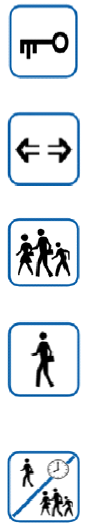 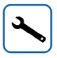 record presentation | July 2018 | confidential
Marketing | Name Author
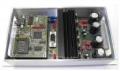 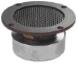 Options (extract)
Programmable Voice module
Connection to Building management systems / security sytems
Digital Inputs / Outputs
Remote control
Ethernet (TCP/IP)
Various indicators (status, alarms, signals..)
Connection to 
fire alarm systems & integration of sprinkler
Battery backup in case of a power failure
Emergency open switches / manual unlocking
Various glasses (resistance, opaque…)
Surveillance of service hatches
Handrails
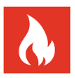 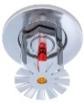 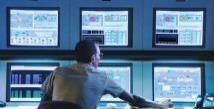 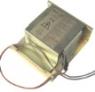 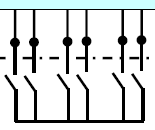 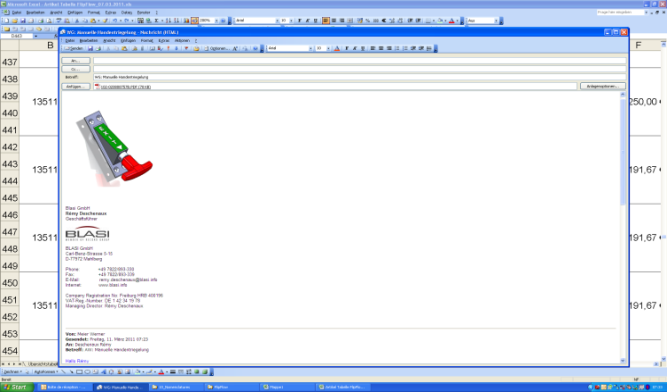 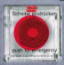 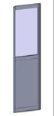 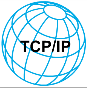 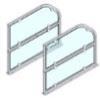 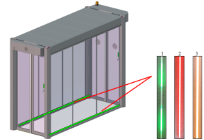 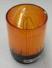 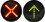 record presentation | July 2018 | confidential
Marketing | Name Author
Connection to Building Management or Security Systems
Status signals, alarm signals, operating modes, statistics, passenger counter….
16 Output signals available------------ potential free contacts -------------- 4 Input signals available




Outputs/Inputs are configurable, customer specific solutions possible
Further interfaces
MODBUS/TCP, based on Ethernet
record presentation | July 2018 | confidential
Marketing | Name Author
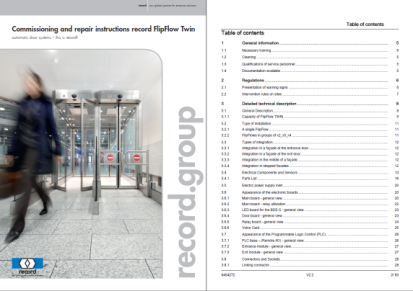 Documentation
Full Technical Documentation in EN / DE / FR available
Tender text
Installation manuals
User manuals
Commissioning/Repair instructions
Maintenance checklists
CE conformities
Risk analysis
Data
Drawings
3D-models
BIM-objects (new)
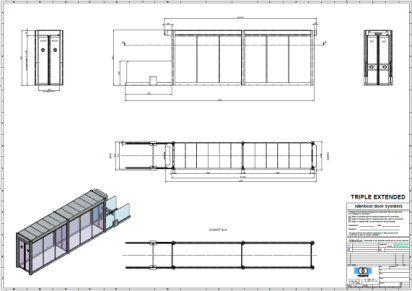 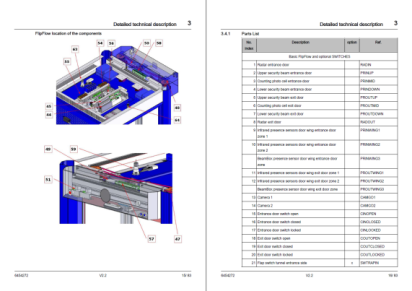 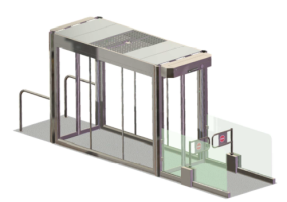 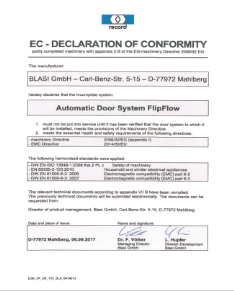 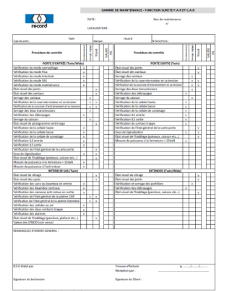 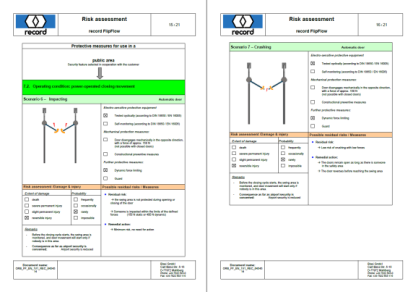 record presentation | July 2018 | confidential
Marketing | Name Author
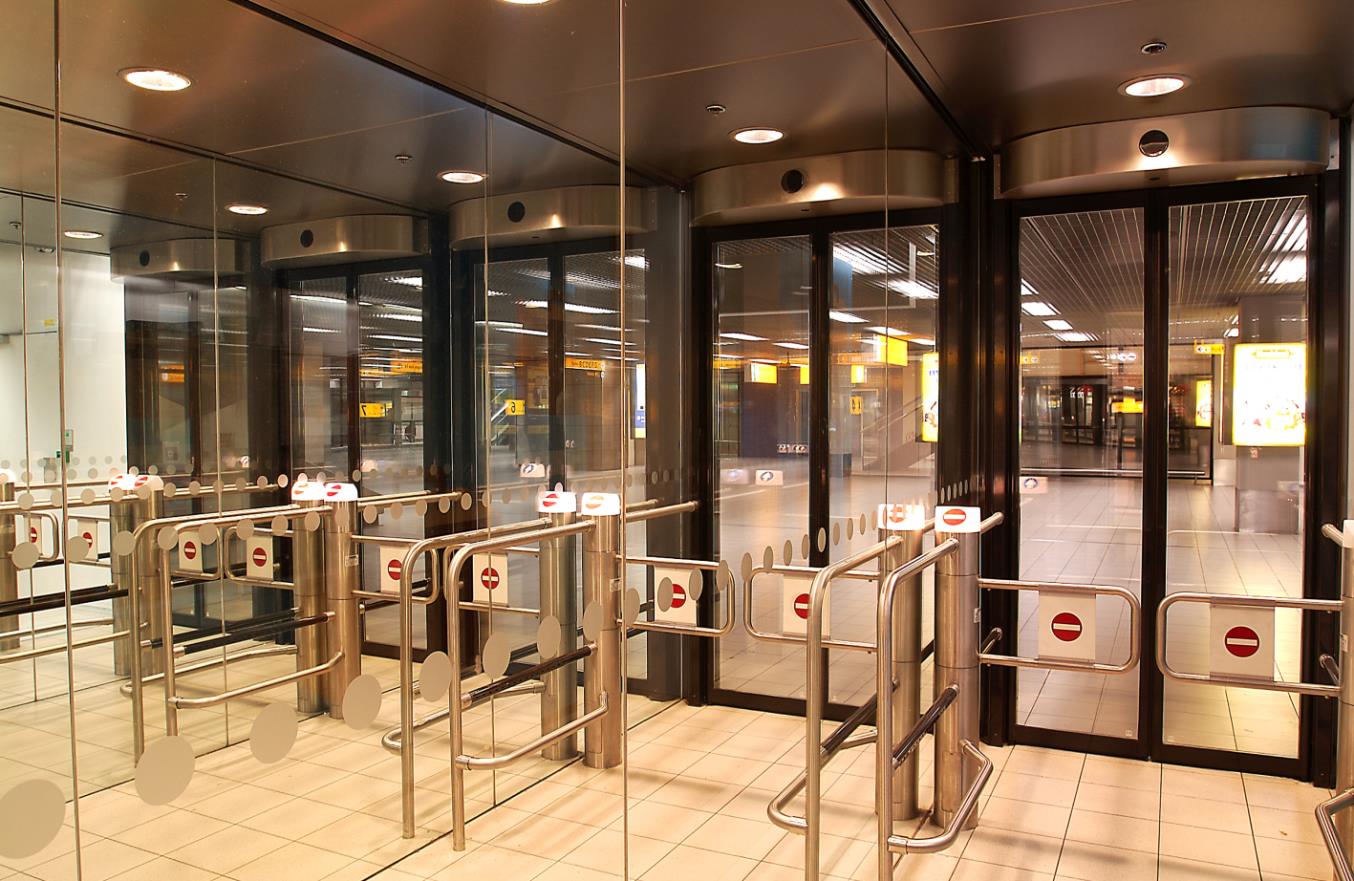 5x record FlipFlow Wide Extended A=1100mm, Stainless steel
Security Rating

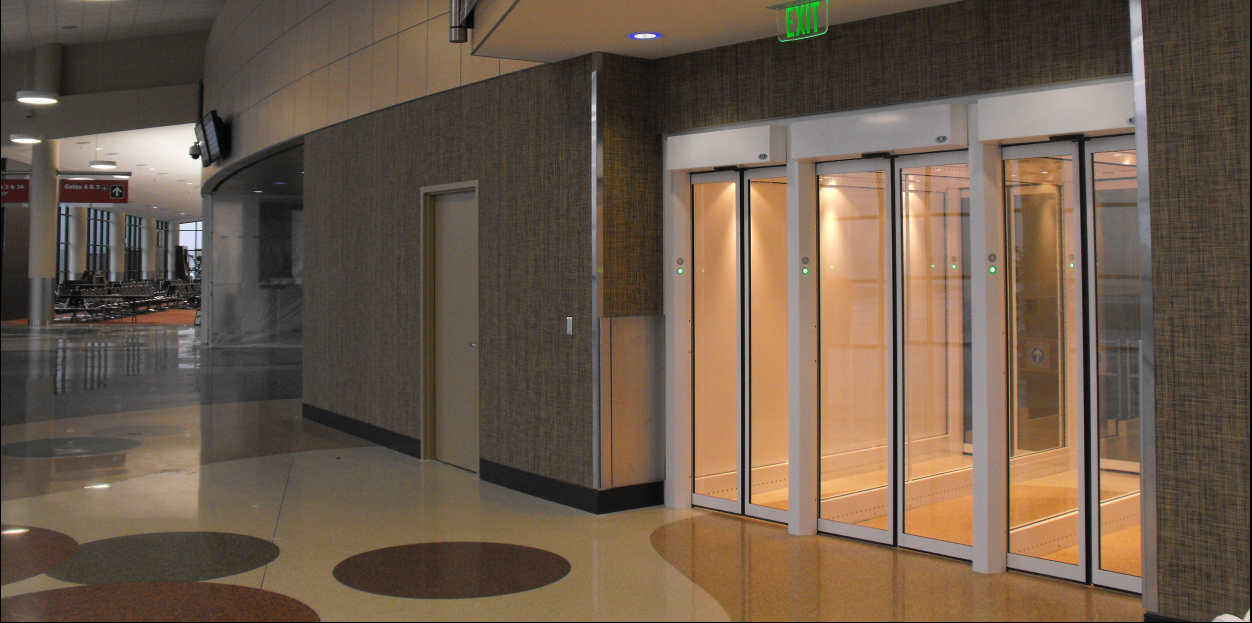 3x record FlipFlow Twin A=650/1100/900mm
Security Rating

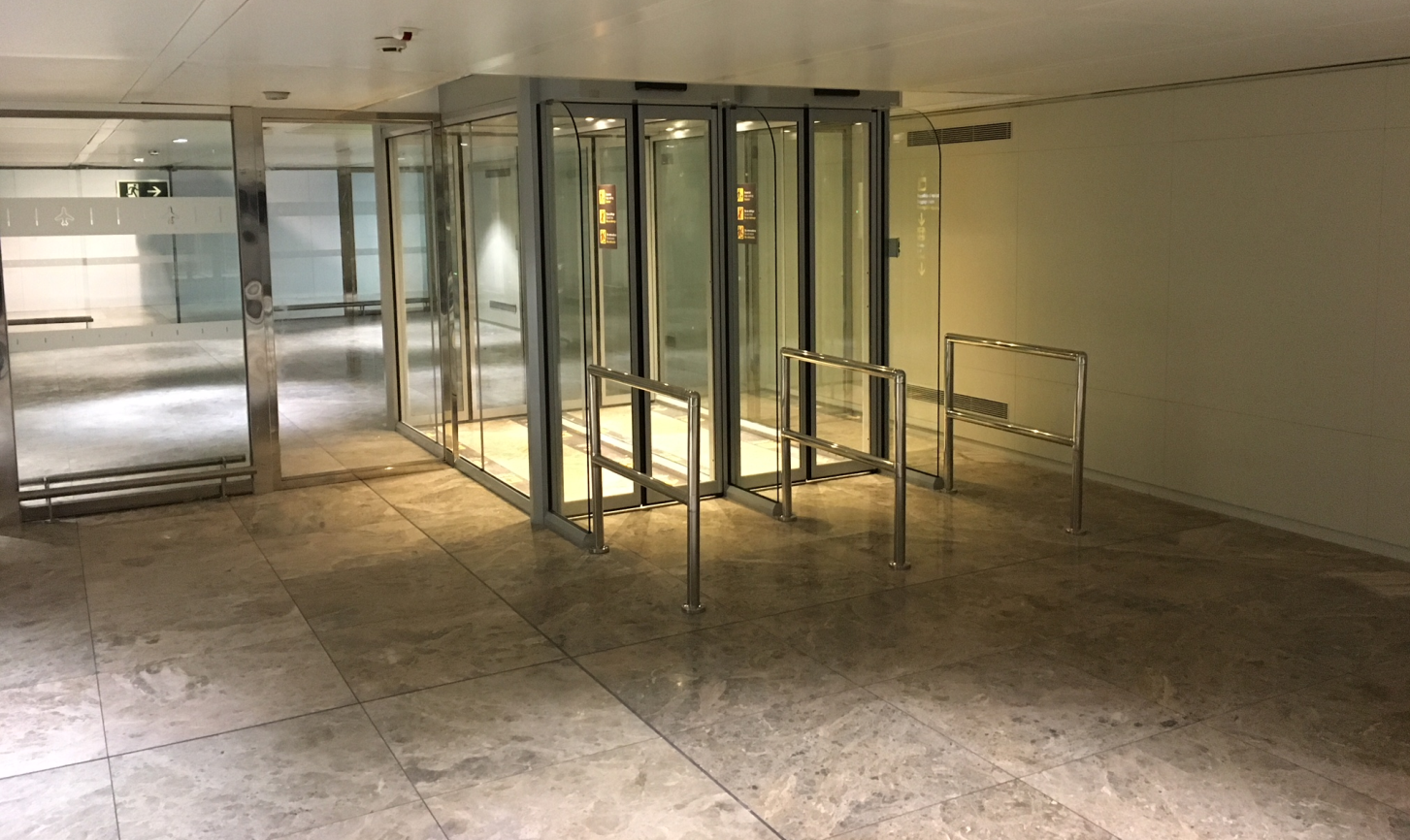 2x record FlipFlow Twin A=900mm with handrails
Security Rating

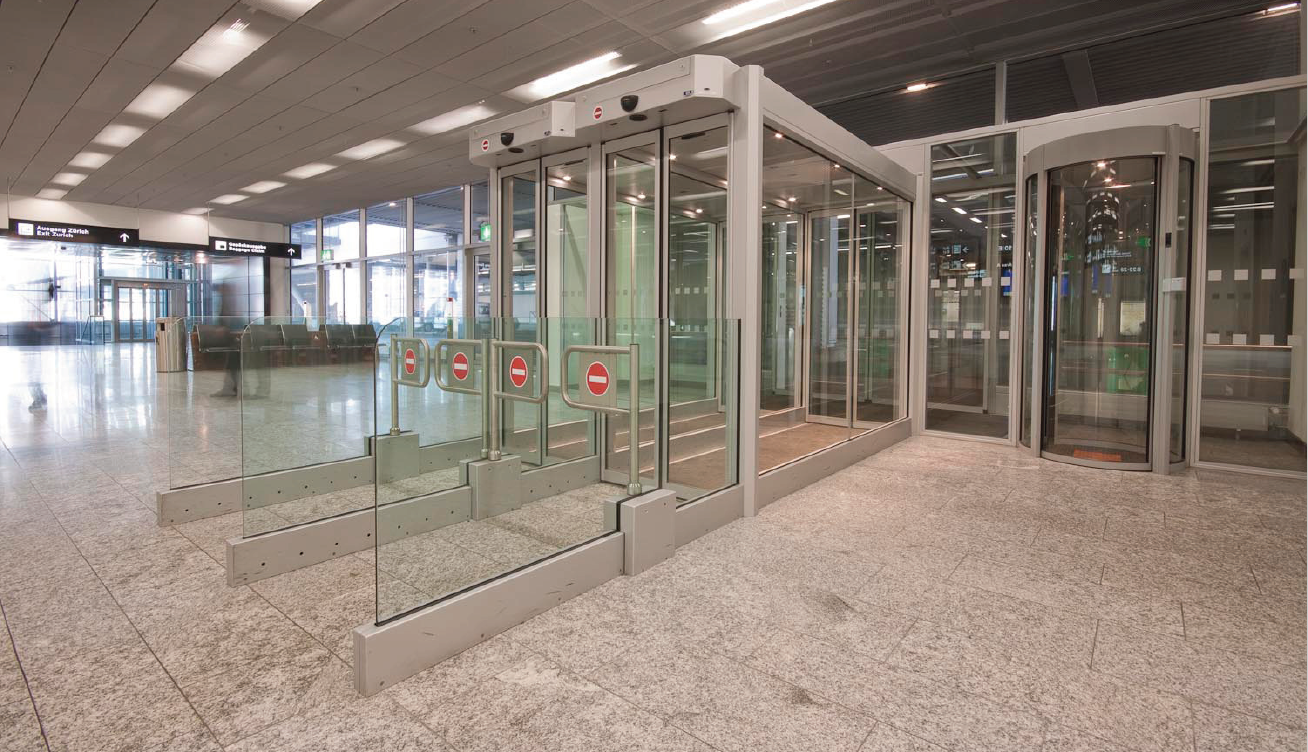 2x record FlipFlow Twin Extended A=900mm
Security Rating

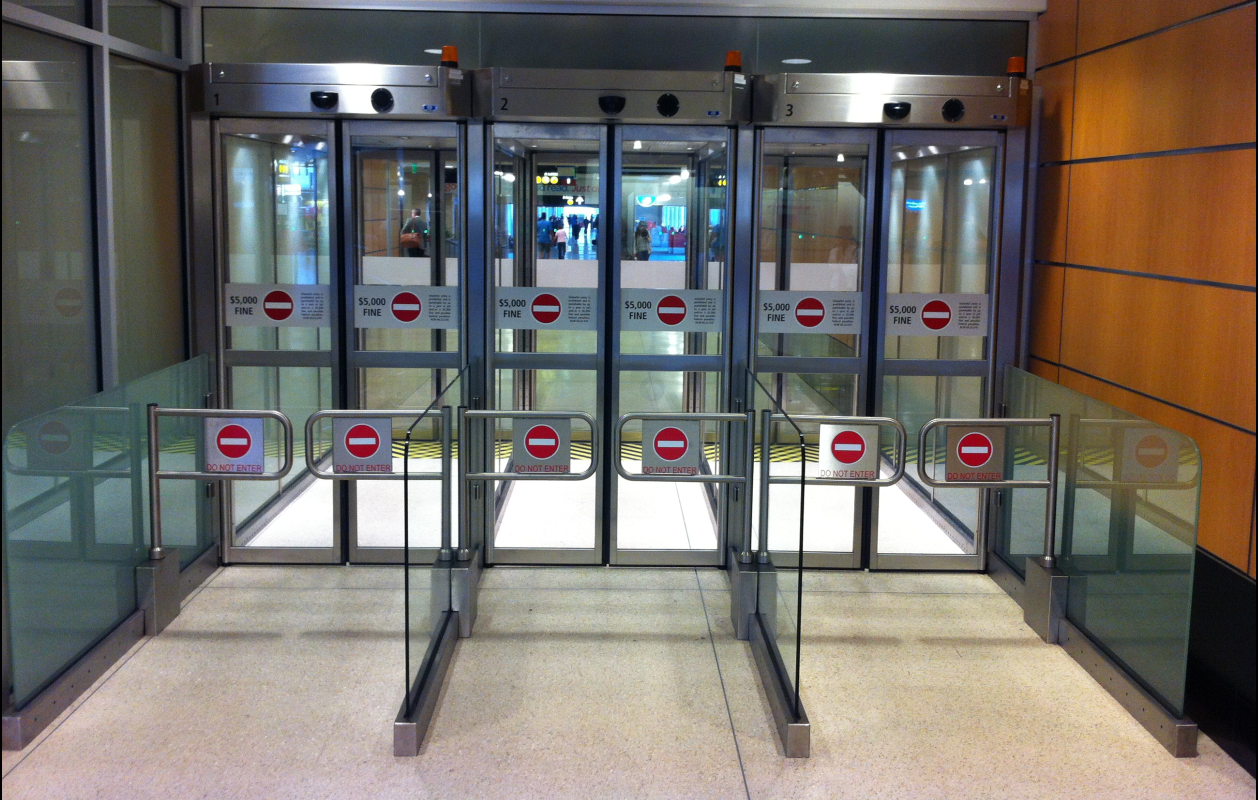 3x record FlipFlow Twin Extended A=1100mm Stainless Steel
Security Rating

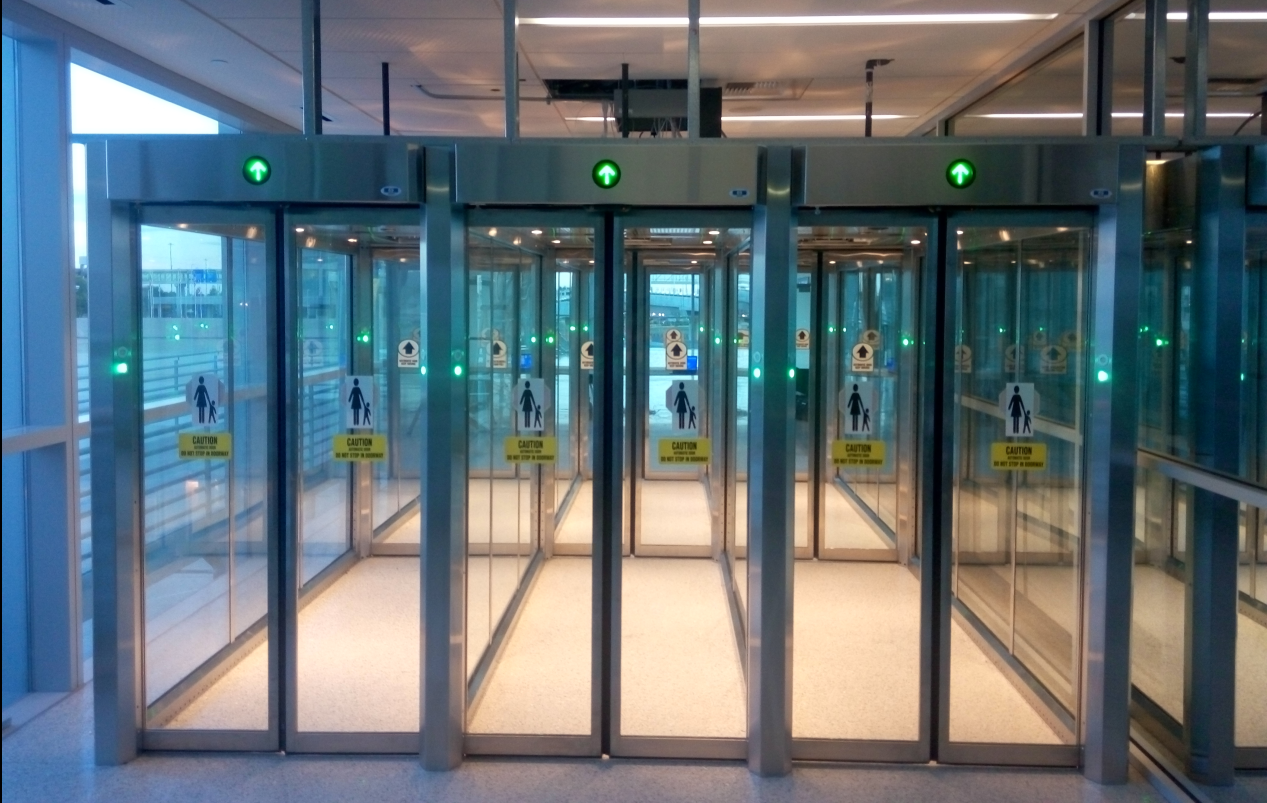 3x record FlipFlow Triple, A=1100mm, Stainless steel
Security Rating

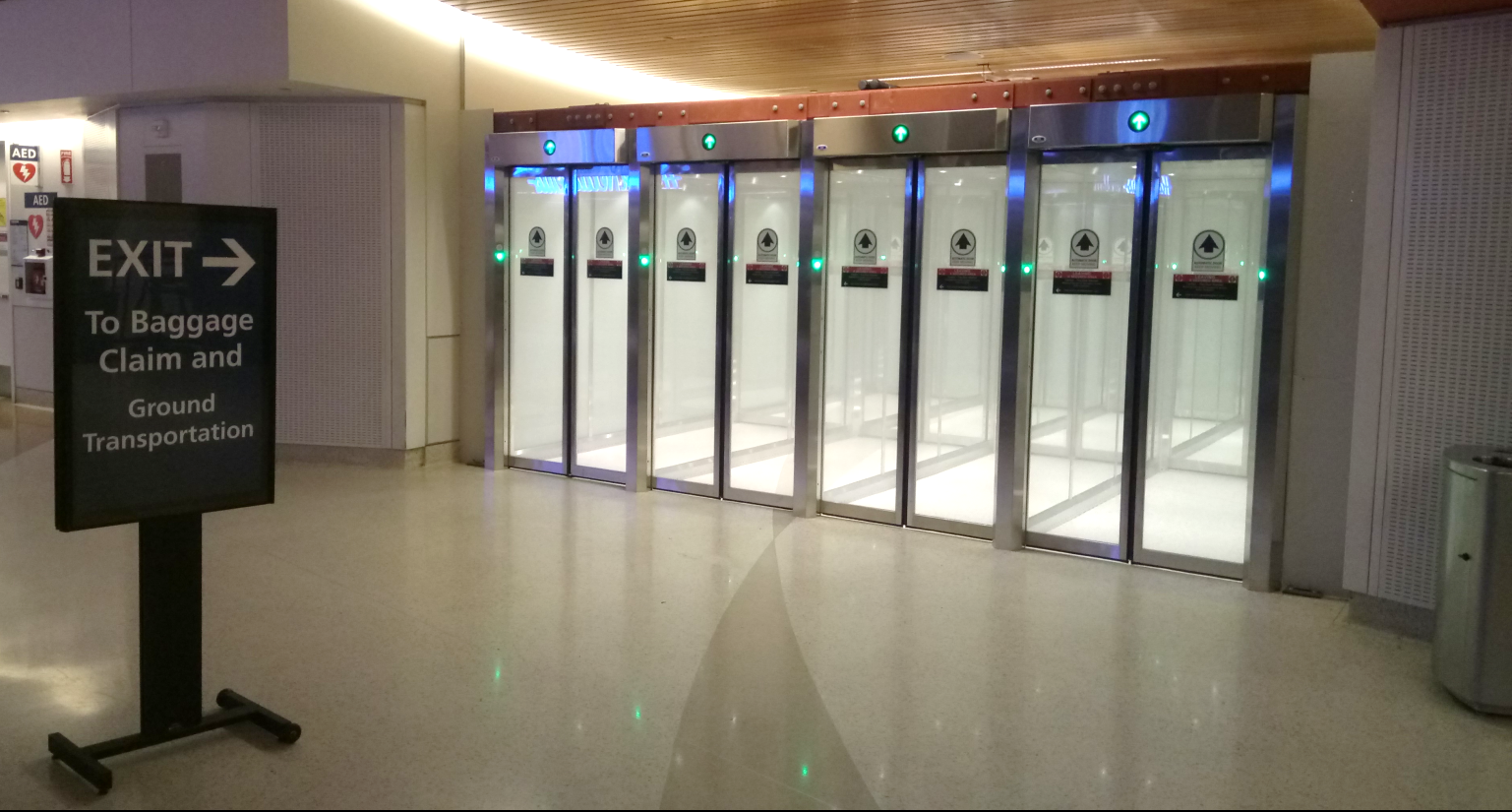 3x record FlipFlow Triple Extended, A=1100mm, Stainless steel, frosted glass
Security Rating

record FlipFlow – references worldwide
USA
Seattle
Kalamazoo
Eugene
Plattsburgh
Lubbock
San Jose
Sacramento
Sarasota
Greenville 
Charleston
Minnesota

Canada
Halifax
Fort McMurray
Vancouver

Denmark 
Billund
 
France
Avignon
Bastia
Bordeaux
Cannes
Grenoble
Marseille
Nice
Paris Orly
Strasbourg
Lyon
Netherlands 
Amsterdam Schiphol

Spain 
Barcelona
Las Palmas
Madrid Barajas
Valencia
Alicante
Gran Canaria
Tenerife
Bilbao

Italy
Florence

Portugal
Lisboa

Germany 
Munich
Nürnberg
Stuttgart
Düsseldorf
Karlsruhe/Baden-Baden

CroatiaSplit
Greece
Athens

Switzerland 
Bale-Mulhouse
Zurich
Geneve

United Kingdom 
Glasgow

Ireland
Cork

Slowenia
Narocilo Dobavitelju

Belgium
Charleroi

Norway
Sandefjord

Marocco
Casablanca

Saudi Arabia
Riyadh

Oman
Muscat
over 18 years experience in providing reliableexit lane solutions
over 1400+ proven, successful installations throughout the world
highest security level – driven by continuous innovations
many longterm relationships with customers
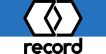 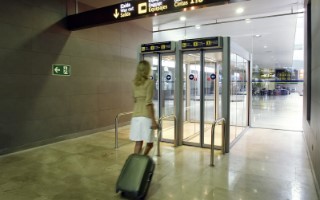 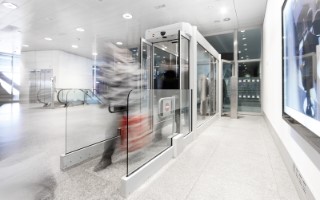 record presentation | July 2018 | confidential
Marketing | Name Author
International relationships and tenders
Longterm collaborations with
Various airport operators
Airport security authorities
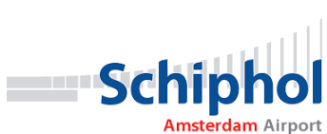 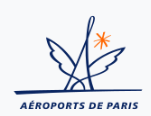 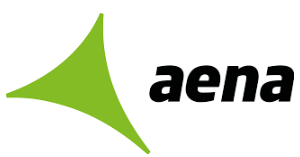 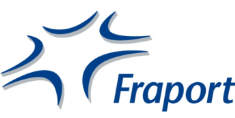 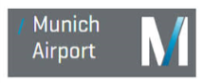 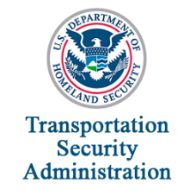 …and more…
record presentation | July 2018 | confidential
Marketing | Name Author
Thank you
record presentation | July 2018 | confidential
Marketing | Name Author